Framework for Generation and Evaluation of Assessment Instrument
Rekha Ramesh
Research Scholar
(Defence)

Date: 17th October 2017

Faculty Advisors: Prof. Sridhar Iyer & Sasikumar M.
IDP in  Educational Technology
Indian Institute of Technology Bombay
Powai, Mumbai, 400 076.
Assessment is a broad term defined as a process for obtaining information that is used for making decisions about students, curricula and educational policy. 						(Nitko, A. J, 2001)
As far as students are concerned, assessment is the curriculum. They will learn what they think they will be assessed on, not by what is in the curriculum
 						          (Biggs, 2003)
17-10-2017
Framework for generation and evaluation of Assessment Instrument
2
[Speaker Notes: Decisions about students include managing classroom instructions, placing them into different types of educational programs, assigning grades to them, selecting them for educational opportunities and certifying their competence. Decision about curricula and programs include decisions about their effectiveness (summative evaluation) and about ways to improve them (formative evaluation). Decision about educational policy includes decision at school, district or state level]
Motivation
1. Assessment is a complex process
     2. Design of AI is a major component
7. Even expert teachers need lot of time and effort for creating AI
3. Shortage of experienced 
     faculty and domain experts
4. Dependency on individual        
    teachers experience and 
    expectation
5. University guidelines 
     concentrate only on 
     structural information
6. Lack of procedures concerning 
     the quality of AI
1. Random and unfair AI for students
     2. Teachers do not receive adequate feedback
17-10-2017
Framework for generation and evaluation of Assessment Instrument
3
Solution Approach
There are two ways to improve the quality of AI

Evaluating the quality of AI generated by teacher and providing feedback

Automatically generating AI so that the quality is ensured at the time of creation itself.
17-10-2017
Framework for generation and evaluation of Assessment Instrument
4
RQ: How to build a framework for the generation and evaluation of assessment instrument  that will improve the quality of AI?
17-10-2017
Framework for generation and evaluation of Assessment Instrument
5
Solution Approach
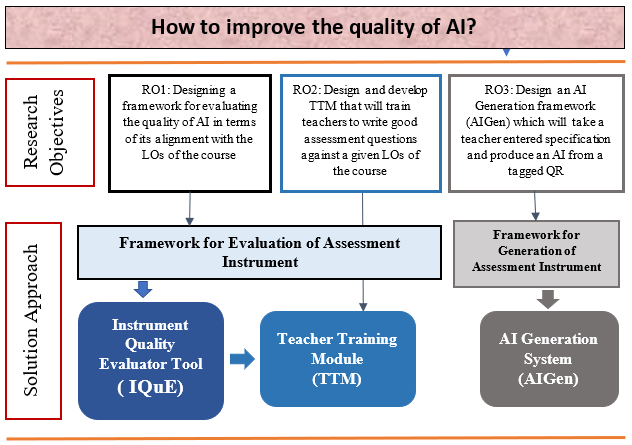 17-10-2017
Framework for generation and evaluation of Assessment Instrument
6
Scope and Limitations of Thesis
[A] Quality Parameters of AI
The emphasis of framework is on alignment problem
 
[B] Type of LOs and Questions 
LOs and questions must be machine parsable.
There should be some indication of concepts involved
system is capable of handling domains where predominantly text based questions are present.
Certain natural language ambiguities are handled by a manual pre-processing step

[C] Type of Assessments
Restricted only to written assessments in a typical university scenario

[D]Selection of Domain
Data Structures
17-10-2017
Framework for generation and evaluation of Assessment Instrument
7
IQuE Demo
17-10-2017
Framework for generation and evaluation of Assessment Instrument
8
RM/DDR
RC 1 
Literature Review and Need Analysis for IQuE, TTM, AIGen
Research Methodology
Design and Development Phase of IQuE
SE of IQuE
RC 3
Refinement of IQuE
RC 4
Evaluation of IQuE
RC 2
Development of IQuE
V1
VF
Design Specs
Design and Development Phase of TTM
SE of TTM
RC 5
Development of TTM
RC 6
Evaluation of TTM
VF
Design and Development Phase of AIGen
RC 7
Development of AIGen
VP
RC- Research cycle, VN - Nth Version, VF – Final version,
VP – Prototype version, SE -  Summative evaluation, 
FE – Formative Evaluation
17-10-2017
Framework for generation and evaluation of Assessment Instrument
9
RM/DDR/Phase 1
Phase 1: Need and context analysis
17-10-2017
Framework for generation and evaluation of Assessment Instrument
10
[Speaker Notes: 12, 13, 14]
RM/DDR/Phase 1
Key Findings from Literature (1)
Educational Assessment Theory and Practice
The assessment needs to be ‘fit-for-purpose’. And it should not prevent learning! 
            (S. Brown, 2004)
An assessment framework that provides an overall plan to guide the development of assessment is crucial in determining the contents of AI and blueprint (AIS) is a part of that framework. 
          (Anderson  P. & Morgan, G., 2008)

Quality of AI 
Alignment of AI to LOs of the course is considered as the most important quality measure of a good AI 
          (Biggs J.,  2003) (Nitko A. J., 2001).
17-10-2017
Framework for generation and evaluation of Assessment Instrument
11
RM/DDR/Phase 1
Key Findings From Literature (2)
Difficulty in Manually Ensuring the Quality of AI 
Designing an AI is a complex process and lot of time and effort is needed to manually ensuring the quality of AI.
wherever possible teachers must make best use of the available technologies to make assessment more efficient 
           (Brown et al., 1994). 

Need for Training 
Teachers have difficulty in framing LOs as well as writing assessment questions against those LOs 
            (Reddy, P. D. & Mahajan A., 2016).
17-10-2017
Framework for generation and evaluation of Assessment Instrument
12
RM/DDR/Phase 1
Key Findings From Literature (3)
Technology Requirements
KR mechanism (Ontology) 
     (R. Mizoguchi, 2004) (R. Mizoguchi and J. Bourdeau, 2015)
Information extraction mechanism for LO and questions 
     (NLP techniques)
To automate the process of generation of AI
Language for AI specification (XML) 
           (Anderson, P., & Morgan, G., 2008)
Metadata for question in QR (content or topic, cognitive level, difficulty level and question type)
17-10-2017
Framework for generation and evaluation of Assessment Instrument
13
RM/DDR/Phase 2
Phase2:Design and development
17-10-2017
Framework for generation and evaluation of Assessment Instrument
14
RM/DDR/Phase 3
Phase 3:Summative Evaluation phase
17-10-2017
Framework for generation and evaluation of Assessment Instrument
15
Design and Development Phase of IQuE
Saturation of IQuE
RC 3
Refinement of IQuE
RC 2
Development of IQuE
SA
FA
Accuracy 
content  level alignment = 80.1%
cognitive level alignment = 84.2%
Accuracy 
content  level alignment = 91.2%
cognitive level alignment = 93.23%
17-10-2017
Framework for generation and evaluation of Assessment Instrument
16
Development Stages of IQuE
Stage 1: Creation of Domain Ontology
Stage 2: Generation of AI and LO annotated ontology
Stage 3:  Designing an AI alignment score
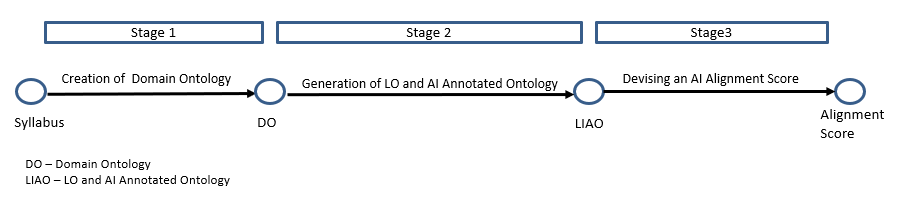 17-10-2017
Framework for generation and evaluation of Assessment Instrument
17
IQuE/Stage 1
Stage 1: Creation of Domain Ontology
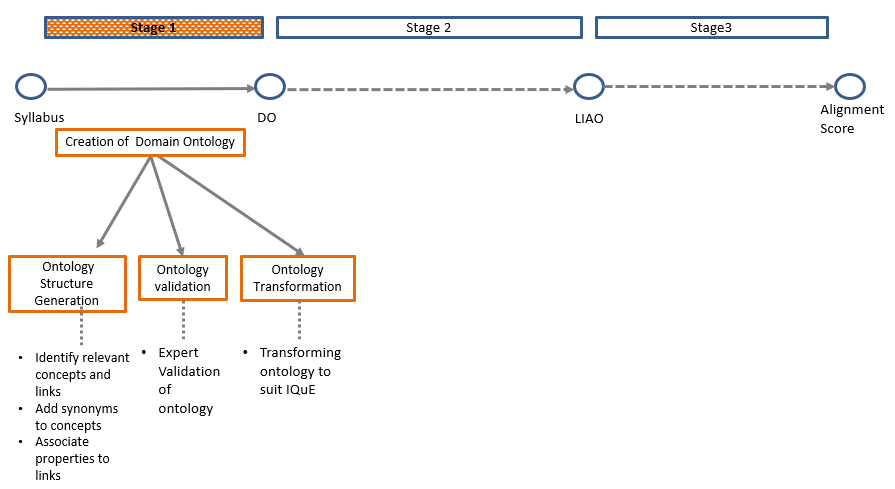 17-10-2017
Framework for generation and evaluation of Assessment Instrument
18
IQuE/Stage 1
Stage 1: Creation of Domain Ontology
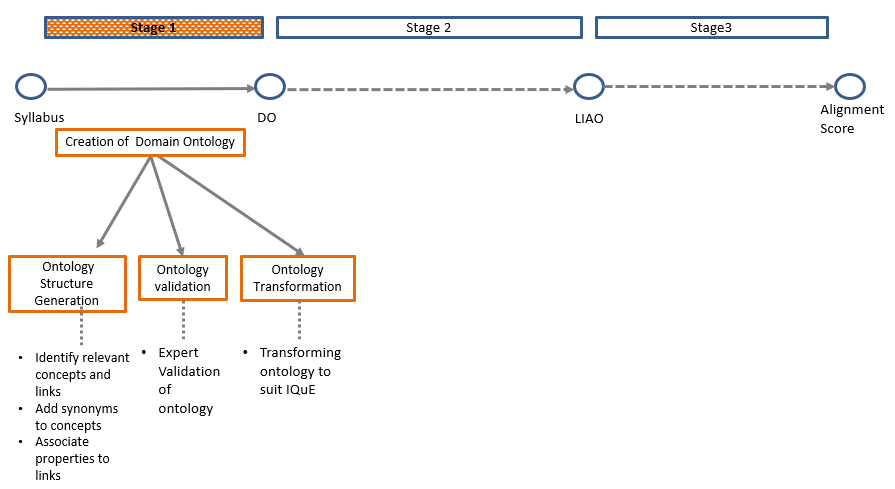 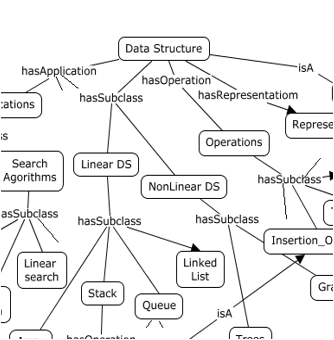 Ontology
17-10-2017
Framework for generation and evaluation of Assessment Instrument
19
IQuE/Stage 2
Stage 2: Generation of LO and Instrument Annotated Ontology
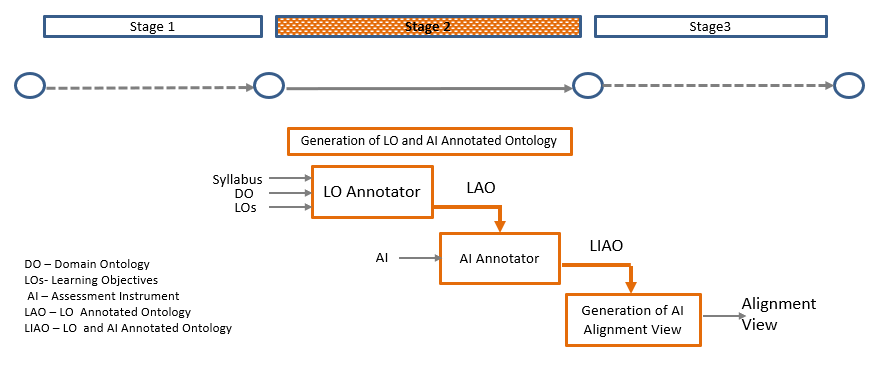 17-10-2017
Framework for generation and evaluation of Assessment Instrument
20
IQuE/Stage 2/Alignment veiw
AI Alignment view
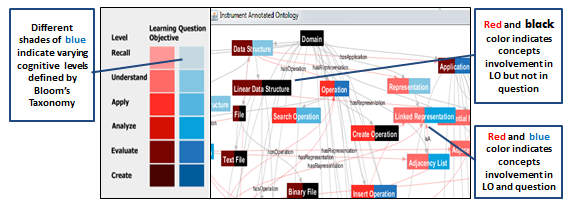 Every node represent the concept in the domain, following information is associated with it such as 
Is the concept from the syllabus?
Is it covered by any LO? If yes, what is the cognitive level expected from an assessment question that can be framed on that concept? 
Is there any assessment question that is actually asked on it? If yes, what is cognitive level of the asked question?
17-10-2017
Framework for generation and evaluation of Assessment Instrument
21
IQuE/Stage 3/Alignment score
Stage 3: Devising an AI Alignment Score
When an AI and a set of LOs are fed to the IQuE system, it calculates the measure of alignment for every question-LO pair and calculates a 
content alignment score 
cognitive level alignment score
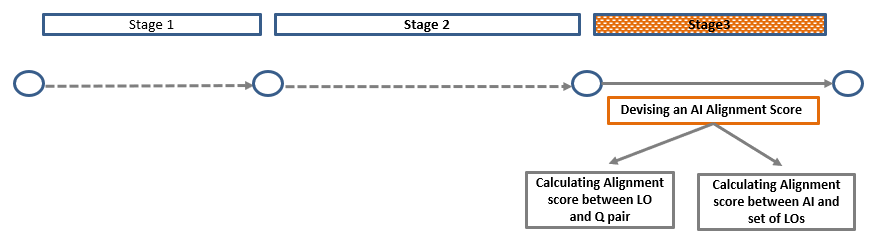 17-10-2017
Framework for generation and evaluation of Assessment Instrument
22
IQuE/Stage 3/Content Alignment
Alignment Score between LO and question
Expand
17-10-2017
Framework for generation and evaluation of Assessment Instrument
23
IQuE/Stage 3/ Cog-Alignment
Alignment Score between LO and question
[B] Measure of Cognitive Level Alignment

The cognitive levels of LO and questions are matched to get the cognitive alignment matrix.

The measure of cognitive level alignment is based on the difference in the cognitive level of question and LO  

Rule 1: If there is an exact match, then alignment  is 100%
Rule 2: If there is a level difference of +/- 1, then alignment  is  50%.
Rule 3: If there is a level difference of greater than +/- 2 then alignment  is 0%.
17-10-2017
Framework for generation and evaluation of Assessment Instrument
24
Calculating Alignment Score between Question Set (AI) and LO Set
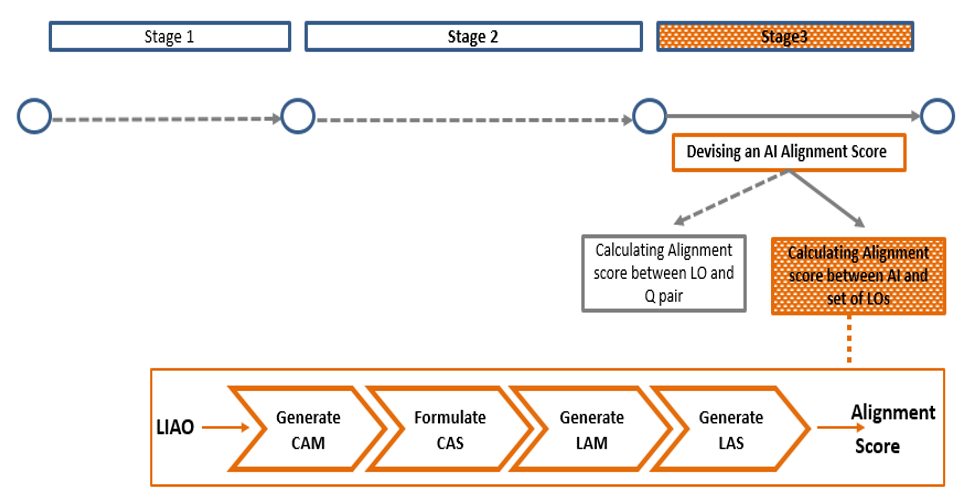 17-10-2017
Framework for generation and evaluation of Assessment Instrument
25
IQuE/Stage 3/ CAS
Calculating Alignment Score between Question Set (AI) and LO Set
For every question of AI paired with every LO in the set of LOs
The content alignment score is calculated and put into CAM
The cognitive alignment score is calculated and put into LAM

The values from CAM and LAM are aggregated to generate a single score called as CAS and LAS

The aggregation takes into consideration
the maximum contribution of all questions towards each of the LOs 
the contribution of each question towards all the LOs (utility of a question).
DETAILS
17-10-2017
Framework for generation and evaluation of Assessment Instrument
26
IQuE/Stage 3/CA/ Qual-Report
Reporting the Quality of AI
For the example AI, the quality report is
 
The content alignment score is 83.14% 
The cognitive level alignment score is 100%
The Q4 and Q5 are non-utility questions. 
 
The non-utility questions do not contribute anything to the alignment score neither in terms of content nor in terms of cognitive level to any of the LOs. 

Hence, Q4 and Q5 can be replaced by some other useful questions that will increase the value of CAS.
17-10-2017
Framework for generation and evaluation of Assessment Instrument
27
IQuE/Testing
Performance Evaluation of IQuE(A) Accuracy of IQuE
Sample: A sample (a pair of LO and a question) of N = 1000 consisting of 100 questions and 10 LOs
The LOs are mostly adopted from ACM computer science curriculum (Sahami M., et al., 2012)

Domain = Data structures

Experts: A teacher who has 
(i) a teaching experience of more than 10 years, 
(ii) taught data structures course multiple times 
(iii) been a member of curriculum revision committee of university  
(iv) designed the AI for the course in university examinations.

The system generated values are compared with expert generated values and a confusion matrix is generated.
17-10-2017
Framework for generation and evaluation of Assessment Instrument
28
IQuE/Testing
Confusion Matrices : Content Alignment
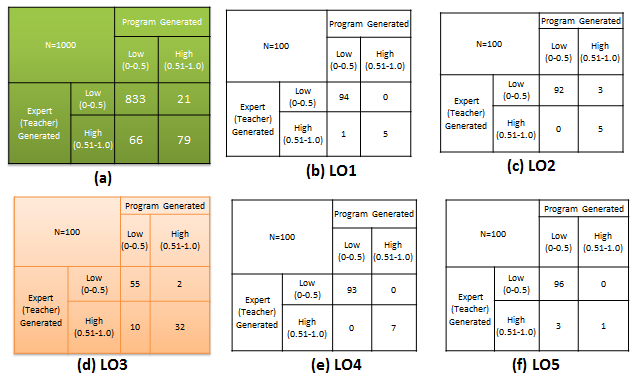 The overall accuracy is (833+79)/1000 = 91.2%
17-10-2017
Framework for generation and evaluation of Assessment Instrument
29
IQuE/Testing
Confusion Matrices : Content Alignment
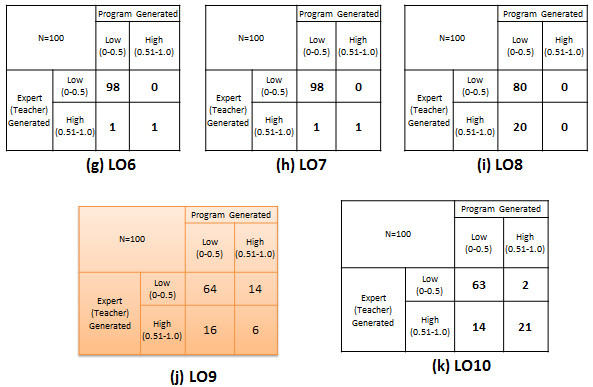 17-10-2017
Framework for generation and evaluation of Assessment Instrument
30
IQuE/Testing
Confusion Matrix: Cognitive Level Alignment
The system generated measure of cognitive level alignment is compared with expert generated values
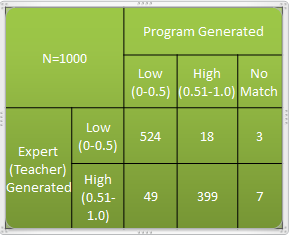 The accuracy for the cognitive level alignment is (524+399)/990 = 93.23%. 

In 1% cases, the system is not able to recognize the cognitive level of the question.
17-10-2017
Framework for generation and evaluation of Assessment Instrument
31
IQuE/Testing
Usability and Usefulness of IQuE
The SUS was administered to N= 20 users
The users were data structure domain experts
ET researchers(4)
CS instructors (16)

The average SUS score was found to be 73.4% for ET researchers and 85.53% for non-ET and CS instructors.
17-10-2017
Framework for generation and evaluation of Assessment Instrument
32
DDR/cycle 5/TTM
Teacher Training Module
To train teachers to write good assessment questions against a given set of LOs which in turn make them better AI designers.

It measures the alignment between the teachers entered question and system given LO and provides a constructive feedback.
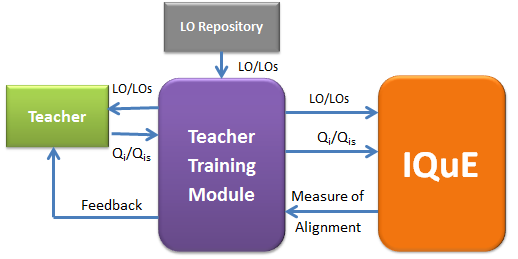 17-10-2017
Framework for generation and evaluation of Assessment Instrument
33
DDR/cycle 5/TTM
Multiple stages of TTM
3 Stages 
Stage 1: One LO  one Question
Stage 2: One LO and Multiple Questions
Stage 3: Multiple LO and Multiple Questions

Teacher goes through every stage of TTM sequentially. 

The level of complexity increases in each stage for the teacher as well as for the system.
17-10-2017
Framework for generation and evaluation of Assessment Instrument
34
TTM Demo
17-10-2017
Framework for generation and evaluation of Assessment Instrument
35
DDR/cycle 6/TTM/Testing
Testing
Sample: 
 10 CS instructors 
experience of more than 10 years  and also ET experts
Have taught data structures course multiple times.

Methodology:
Teachers explored all the three stages of TTM. 
It was compulsory to try atleast minimum required set of LOs in each stage i.e. five in stage 1, two in stage 2 and one in stage 3.
10 teachers together attempted 59 LOs (stage 1), 21 LOs (stage 2) and 18 LOs (stage 3) respectively.
For each successful attempt the teacher has to compulsorily write the comments on the feedback provided by the TTM 

Analysis
The logs generated by the system for each user were analyzed including their open-ended explanations.
17-10-2017
Framework for generation and evaluation of Assessment Instrument
36
[Speaker Notes: Change]
DDR/cycle 6/TTM/Testing
Testing
17-10-2017
Framework for generation and evaluation of Assessment Instrument
37
[Speaker Notes: Change]
DDR/RC 7/AIGen
AIGen System
A prototype version of the AIGen is designed with restricted version of AIS structure.
AIGen take teachers’ request of assessment in the form of AIS, interprets it, then selects questions from QR meeting those specifications. 
The output is generated in xml format and in word document.
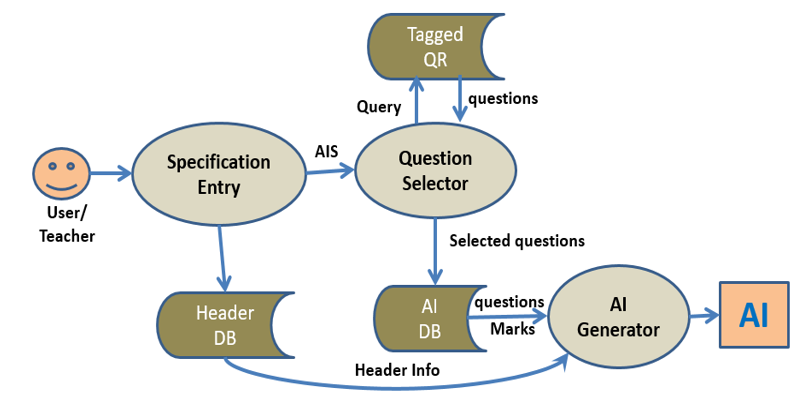 17-10-2017
Framework for generation and evaluation of Assessment Instrument
38
An example AIS and the generated AI
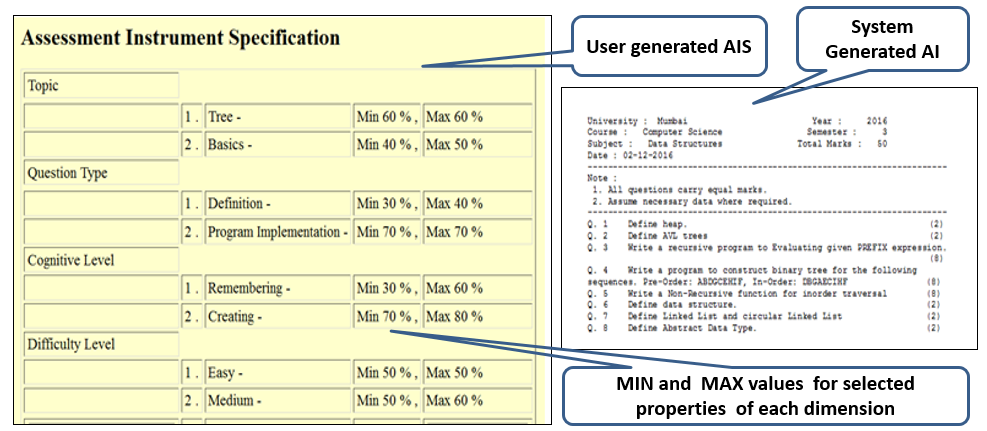 17-10-2017
Framework for generation and evaluation of Assessment Instrument
39
Thesis Contribution
A framework to evaluate the quality of AI 

An Instrument Quality Evaluator (IQuE) tool that realizes this framework

Teacher training module that can be used to train teachers to write good assessment questions against given LOs

A language to define assessment instrument specification (AIS) which encompasses its structural as well as behavioral aspect of AI
17-10-2017
Framework for generation and evaluation of Assessment Instrument
40
Thesis Contribution
A framework for the automated generation of AI.

A prototype model of a tool (AIGen) that realizes this framework.

Software tool (QTagger) which suggests metadata for a given question.

Guidelines for building a domain ontology to represent the syllabus.

Formulation of alignment measure of AI in terms of its content and cognitive level

Design of visual representation of alignment
17-10-2017
Framework for generation and evaluation of Assessment Instrument
41
Future work
Extending to Other Domains: 
Extend the system to other courses in engineering curriculum or outside it and investigate the performance on them. 

Other Quality measures:
such as ambiguity in wording of questions, marks distribution, distribution of difficulty levels, etc. 

Nature of LOs and questions:
Removing manual preprocessing step before the LOs and questions are given to IQuE for further processing. 
 (i) Automate the process of preprocessing
(ii) Make the processing algorithm rich so that preprocessing is not required.
17-10-2017
Framework for generation and evaluation of Assessment Instrument
42
[Speaker Notes: Change]
Future work
Improvement in AIGen:
Generating AI of good quality
Providing intelligence to complete the partially filled AIS
Exploring other search strategies. Currently it is blind exhaustive search

Others (functional aspects of the system):
Extending the TTM to a mobile platform with IQuE loaded on the server side
Integrating both IQuE and AIGen systems together as one whole system
17-10-2017
Framework for generation and evaluation of Assessment Instrument
43
Publications
Ramesh, R., Sasikumar, M., & Iyer, S. (2016, July). Integrating the Learning Objectives and Syllabus into a Domain Ontology for Data structures Course. In Proceedings of the 2016 ACM Conference on Innovation and Technology in Computer Science Education (pp. 266-271). ACM.
Rekha R., Sasikumar M. Iyer S. (2016) “A Software Tool to Measure the Alignment of Assessment Instrument with a Set of Learning Objectives of a course”, International Conference on Advanced Learning Technologies (ICALT).
Nalawade, G., & Ramesh, R. (2016, December). Automatic Generation of Question Paper from User Entered Specifications Using a Semantically Tagged Question Repository. In Technology for Education (T4E), 2016 IEEE Eighth International Conference on (pp. 148-151). IEEE.
Ramesh, R., Mishra, S., Sasikumar, M., & Iyer, S. (2014, December). Semi-Automatic Generation of Metadata for Items in a Question Repository. IEEE Sixth International Conference on Technology for Education (T4E), 2014 (pp. 222-228). IEEE
Mishra, S., & Ramesh, R. (2013, December). A Software Solution to Facilitate Moderation, Observation and Analysis in a Focused Group Interview (FGI). InTechnology for Education (T4E), 2013 IEEE Fifth International Conference on(pp. 9-12). IEEE.
Rekha, R., Angadi, A., Pathak, A., Kapur, A., Gosar, H., Ramanathan, M., ... & Sasikumar, M. (2012, January). Ontology driven framework for assessing the syllabus fairness of a question paper. IEEE International Conference In Technology Enhanced Education (ICTEE), 2012 (pp. 1-5). IEEE.
Ramesh, R., Sasikumar, M. (2010). Ontology Based Approach for Finding the Similarity Among Questions in a Distributed Question Bank Scenario. IJCSA, 7(1), 79-93.
17-10-2017
Framework for generation and evaluation of Assessment Instrument
44
Thesis Clarification Table
17-10-2017
Framework for generation and evaluation of Assessment Instrument
45
Thesis Clarification Table
17-10-2017
Framework for generation and evaluation of Assessment Instrument
46
Thesis Clarification Table
17-10-2017
Framework for generation and evaluation of Assessment Instrument
47
Questions
Q1. Does the author have any thought on implementing mathematics/in other words challenges for implementing mathematics subject?
Ans: 
Creating an ontology for mathematics is not that difficult task. 
Finding the topic to which the question belongs and mapping it to the domain ontology is extremely difficult. 
For some questions traditional methods can be followed. For examples 
Q: State and prove Euler’s theorem for 2 variables.

But some questions (e.g. Solve the equation) has no indication of any concept whether it is from integration, simultaneous equations, difference equation, etc. 

In every question, there will be some indication that helps the students in understanding the concepts associated with the questions in order to answer it.  The questions can be classified into following categories like 
i) direct explicit indication which explicitly tell which subtopics it belongs.
 ii) Something is known about the question . 
iii) Higher level topic to which the question belong may be known
 iv) There is no indication of the concept at all. 

As a future work, we want to collect more samples and tag that part of the question which indicate that it is from a particular topic of a course. Then think about how to make the machine intelligent so that it equally understands.
17-10-2017
Framework for generation and evaluation of Assessment Instrument
48
Q2. Has the assessment created been given to students and if so, are there any interesting findings?
Ans: 
Only prototype model of AIGen is built and the system is yet to be fully developed. 
To create good assessment instrument meeting the AIS completely, a huge tagged question repository consisting of questions of various types are needed which at present we do not have.
17-10-2017
Framework for generation and evaluation of Assessment Instrument
49
Q3. If the author has any samples from IITs/IISc/NITs’s faculties to understand quality of assessment in general, and experiment with the system, would the result be same. Give your reasons and justify.
Ans: 
Yes. The system has been tested with questions from DS course of IITB and the accuracy with respect to content and cognitive level alignment are 86.2% and 73.84% respectively. 

The difficulty level of the questions was high but content identification was not that difficult except in few cases.
 
IQuE had more difficulty in finding the correct cognitive level of the questions as none of the words in some of the questions were matching with the Bloom’s taxonomy keywords.

 In addition to Mumbai University, we have considered samples from many other Indian and Foreign universities like ‘University of Florida’, MIT, GATE questions, etc.
17-10-2017
Framework for generation and evaluation of Assessment Instrument
50
Q5. In section 6.1.3.1cb) Measure of Cognitive level – ln the example
     LO: Demonstrate and implement different methods of traversing trees.
      Q Write a program to implement circular queue using array and perform insert  and delete operation
And it is said that “Here, the LO and question are at ‘Apply’ level. Hence, the value is 100”. How does the LO match with the question? LO understand the Tree Traversal and the question is for implementing the circular queue and the author claims 100% alignment—justify the example.

Ans: 
Ans. There are 2 components of LO matching with a question i) content level match and ii) cognitive level match. In the above example, there is 100% match of the cognitive levels of LO and question but 0% match at the content level
17-10-2017
Framework for generation and evaluation of Assessment Instrument
51
Q6. Section 7.2.4.4 heading, “Identification of Unwanted Concepts” ---- Is it a good example for illustrating the mentioned heading. Does this para talk about the flaws in the algorithm? Explain

Ans: 
 Identification of relations (links) is an important part of content identification process. There are certain links such as ‘hasRepresentation’ which are identified by the presence of words such as ‘represent’, ‘representation’, etc. These as English words may have different meanings. This results in the identification of concepts that are not links or concepts from the concerned LO or question. These are unwanted concepts. 

This is one of the drawbacks of the algorithm. Disambiguate ‘representation’ as 'hasRepresentation' or any other meaning word need to be done.
17-10-2017
Framework for generation and evaluation of Assessment Instrument
52
IQuE/Stage 1
Links in Domain Ontology
The links are used to traverse the ontology to locate the neighborhood nodes

Types of links
hasSubClass
hasRepresentation
hasOperation
hasApplication
isA
Includes
All it subclasses can inherit the properties of its super classes and can also override them by providing their own definitions of them.
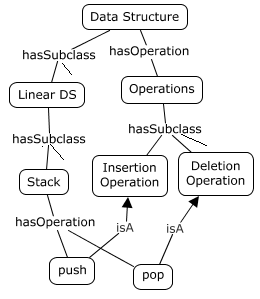 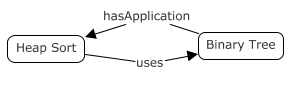 The links can also have inverses.
17-10-2017
Framework for generation and evaluation of Assessment Instrument
53
IQuE/Stage 1
Onto-Transformation
Guidelines for building a domain ontology to represent the syllabus of any course
Change the root node  to the name of domain
List the major topics as level 1 nodes
List the subtopics under each major topic to form level 2 nodes and so on
Group similar nodes under common heads such as Operations, Applications, Representations, etc.
Annotate the node names with synonyms
If the sub nodes are specialized form of the parent node, then Connect the link hasSubclass between them
Choose the link names so as to enable parser identify them from LO or question statement
If nodes representing property are common to all the nodes connected in a subclass hierarchy, then connect the top most node in the hierarchy to that property.
Specific operations pertaining to a node are directly connected to it.
If the subnodes  are disjoint and necessary part of the parent node, then connect them to the parent node  with an includes link
 Define inverse links to facilitate traversing in a reverse direction
Annotate the link names with synonyms
Domain 
Ontology
Domain 
Ontology ’
17-10-2017
Framework for generation and evaluation of Assessment Instrument
54
[Speaker Notes: explanation]
IQuE/Stage 1
Notion of Syllabus
Syllabus is considered as set of keywords which have a corresponding match to nodes of ontology
The contents included in syllabus are shaded in black
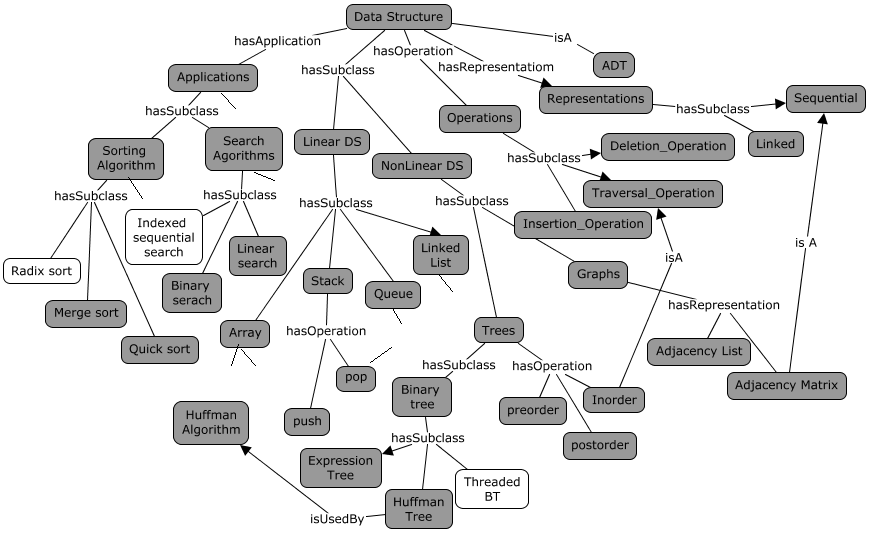 RETURN
17-10-2017
Framework for generation and evaluation of Assessment Instrument
55
IQuE/Stage 2/LO Annotator/step 1 of 4
LO Annotator
Step 1: Preprocessing of LO
Remove the punctuations, Lemmatize, Perform POS Tagging

Step2: Extracting Concepts from preprocessed LOs
The words or tokens are matched to the nodes/concepts of domain ontology.
17-10-2017
Framework for generation and evaluation of Assessment Instrument
56
Design of LO Annotator-step 2: Issues and challenges
17-10-2017
Framework for generation and evaluation of Assessment Instrument
57
IQuE/Stage 2/LO Annotator/step 3 of 4
LO Annotator (Step 3)
Extracting Cognitive level from LOs
A set of keywords associated with every level of Blooms taxonomy are stored into a dictionary

The tokens are matched to the keywords in the dictionary and accordingly its cognitive level is identified.

If two tokens match with the keywords of two different Blooms level, then the higher level one is chosen as cognitive level of the complete LO.

Students should be able to-
Compare and contrast stack and queue data structure (Analyze)
Explain the working of Expression Tree (Understand)
Demonstrate and implement various operations on data structures  (Apply)
Define Abstract Data Type (Recall)
17-10-2017
Framework for generation and evaluation of Assessment Instrument
58
IQuE/Stage 2/LOAnnotator/step 4 of 4
Generating LO Annotated Ontology (step 4)
LAO provides the visual representation of LOs overlaid on Domain Ontology

Concepts  and Cognitive level extracted from LO are mapped to the nodes of the domain ontology and color coded to generate LAO.
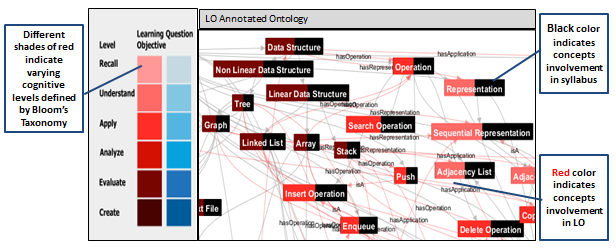 RETURN
17-10-2017
Framework for generation and evaluation of Assessment Instrument
59
IQuE/Stage 2/AI Annotator
AI Annotator
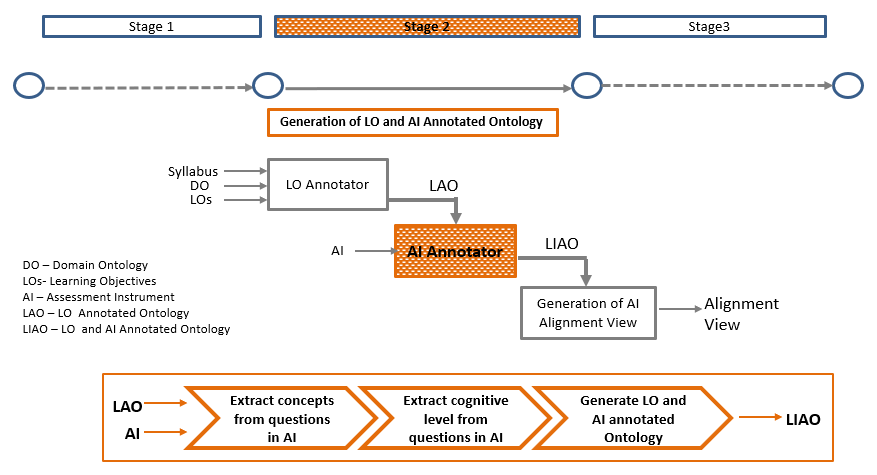 17-10-2017
Framework for generation and evaluation of Assessment Instrument
60
IQuE/Stage 2/AI Annotator/step 1of 2
AI Annotator (Step 1)
Extraction of concepts from an question
Process is same as followed by LO Annotator
More challenging as Question are more creative

Q. Imagine you have a web-site which serves files to thousands of users. It cannot service all requests and can only handle only 100 at a time. It adopts a fair policy of serving 100 at a time in order of arrival. Select the most appropriate method to simulate such a system.

There are no explicit concepts available to map to the ontology.
Solution:
using more sophisticated NLP techniques, 
using templates to find semantically close concepts from a question 
manually annotating the question.
17-10-2017
Framework for generation and evaluation of Assessment Instrument
61
IQuE/Stage 2/AI Annotator/step 2 of 2
AI Annotator (Step 2)
Process is same as followed by LO Annotator

Apart from the available action words in each level of the Blooms Taxonomy, some domain specific action verbs are added into the dictionary such as
 ‘write a program’  (Apply )
‘devise an Algorithm’ (Evaluate)
 ‘show a stepwise execution’ (understand)

Q. Write a ‘C’ program to form a circular linked list and display the contents in reverse order.
RETURN
17-10-2017
Framework for generation and evaluation of Assessment Instrument
62
IQuE/Stage 3/Content Alignment
CQ[i] is any concept in CQ and CL[j] is any concept in CL. The CQ[i] matches with CL[j] iff—

Case1: CQ[i] ɞ syn (CL[j]). For example, 

LO: Students should be able to implement the Huffman coding algorithm using binary tree.
Q: What is Huffman Coding? Apply the Huffman coding algorithm and determine the code for the following characters whose frequencies are given.


Case 2: CQ[i] ɞ syn_expand (CL[j]). For example, 

LO: Students should be able to understand the working of various multi-way search tree structures.
Q: Construct a B tree of order 5 for the following data
17-10-2017
Framework for generation and evaluation of Assessment Instrument
63
[Speaker Notes: Animate change the background]
IQuE/Stage 3/Content Alignment
RETURN
17-10-2017
Framework for generation and evaluation of Assessment Instrument
64
Sample set of LOs and questions
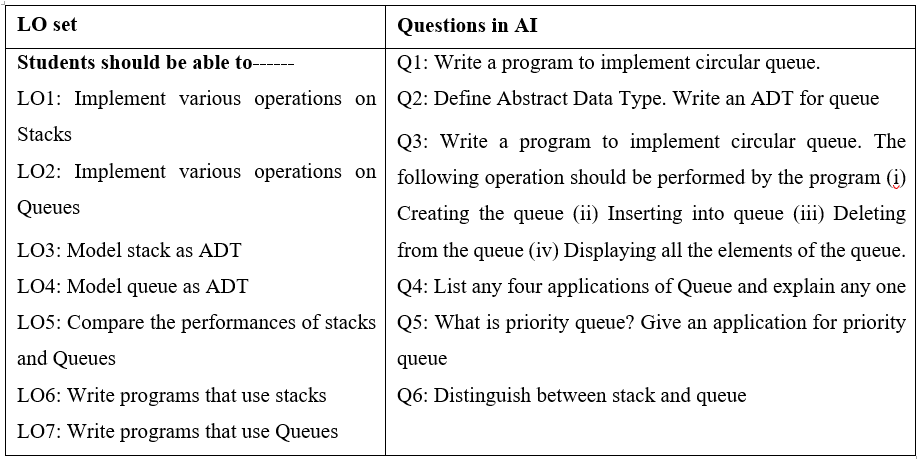 17-10-2017
Framework for generation and evaluation of Assessment Instrument
65
IQuE/Stage 3/CAS/step 1 of 2
Q-Utility Matrix
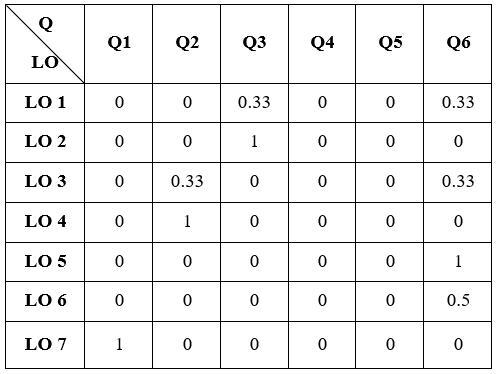 17-10-2017
Framework for generation and evaluation of Assessment Instrument
66
IQuE/Stage 3/CAM/step 2 of 2
Step 2: Compute the AI-content Alignment score
From the Q-utility matrix, 
For every row, calculate the combined alignment score of all questions together that has a non-zero score.. 
The mean of all these values will be the content alignment score for the AI.
 
For example, 
From the first row the combined aligned score of Q3 and Q6 with respect to LO1 was calculated. 
		CQ3 ᴜ CQ6 = {queue, operation}
		CL1 = {operation, stack}
		Alignment ((CQ3 ᴜ CQ6), CL1) = (1)/ (1+1+1) = 0.66

For the above Q-utility matrix, 
     The mean is 
     		 (0.66+1+0.66+1+1+0.5+1)/ 7 = 5.16/7 = 0.8314

Hence,  the content alignment score of the above AI is 83.14%
17-10-2017
Framework for generation and evaluation of Assessment Instrument
67
IQuE/Stage 3/CAS/ Q-utility
Computing utility of questions from CAS
From the Q-utility Matrix, utility of a question can be calculated by considering the maximum value of each column. 

The average utility of all the questions together is the mean of the individual questions utility value. 

The average utility of all the questions is (4/6) = 0.66

If any column has all the values as zero, then that question is considered as non-utility questions.
17-10-2017
Framework for generation and evaluation of Assessment Instrument
68
IQuE/Stage 3/ Cog-Alignment  Matrix
AI-Cognitive Level Alignment Matrix
LAM [i, j] = cog_alignment (LLi, LQj)   
    	      i ɞ L and j ɞ Q where L is set of LOs and Q is set of questions
  where LL is cognitive level of LO and LQ is cognitive level of question
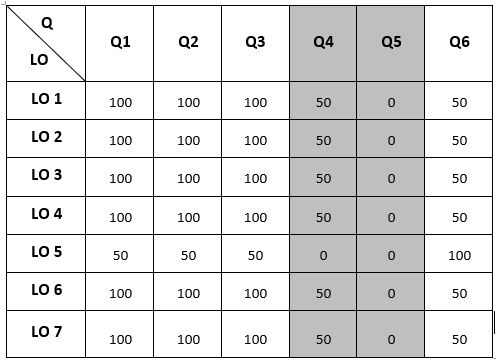 RETURN
17-10-2017
Framework for generation and evaluation of Assessment Instrument
69
IQuE 
 (Instrument Quality Evaluator System)
17-10-2017
Framework for generation and evaluation of Assessment Instrument
70
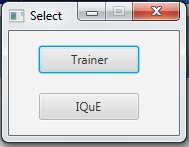 17-10-2017
Framework for generation and evaluation of Assessment Instrument
71
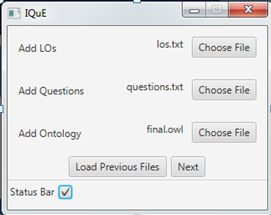 17-10-2017
Framework for generation and evaluation of Assessment Instrument
72
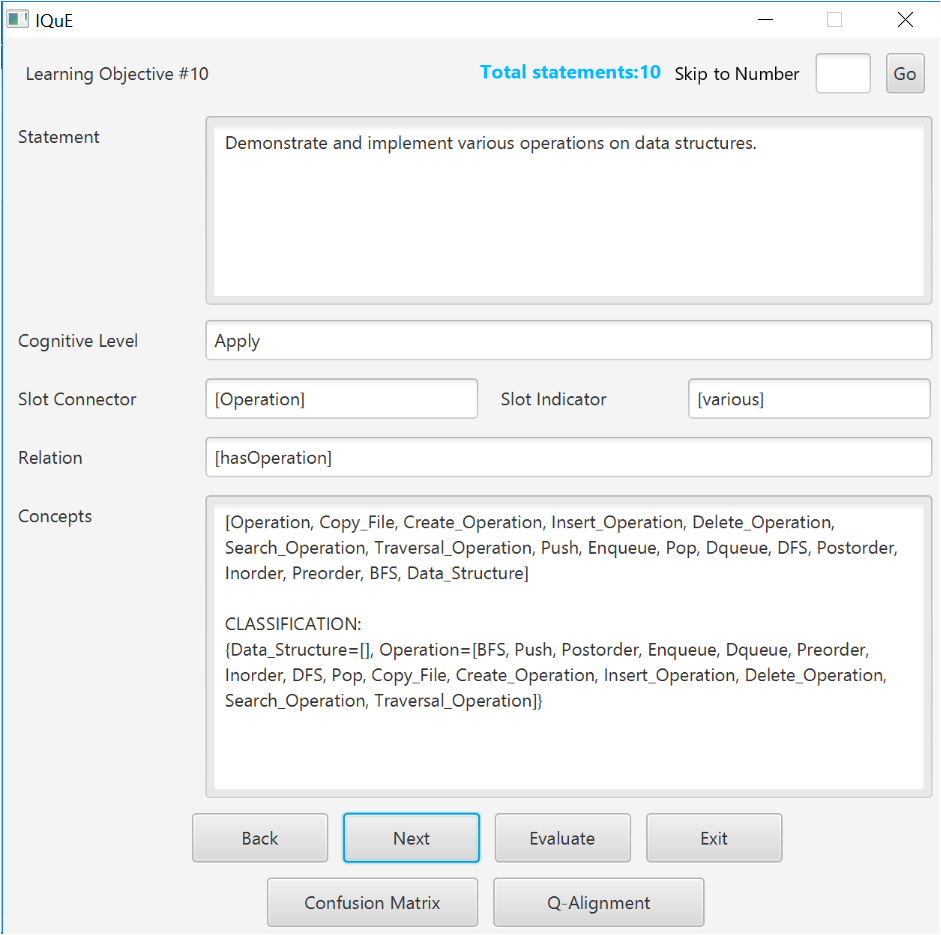 17-10-2017
Framework for generation and evaluation of Assessment Instrument
73
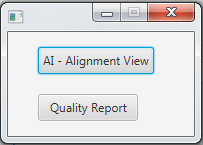 17-10-2017
Framework for generation and evaluation of Assessment Instrument
74
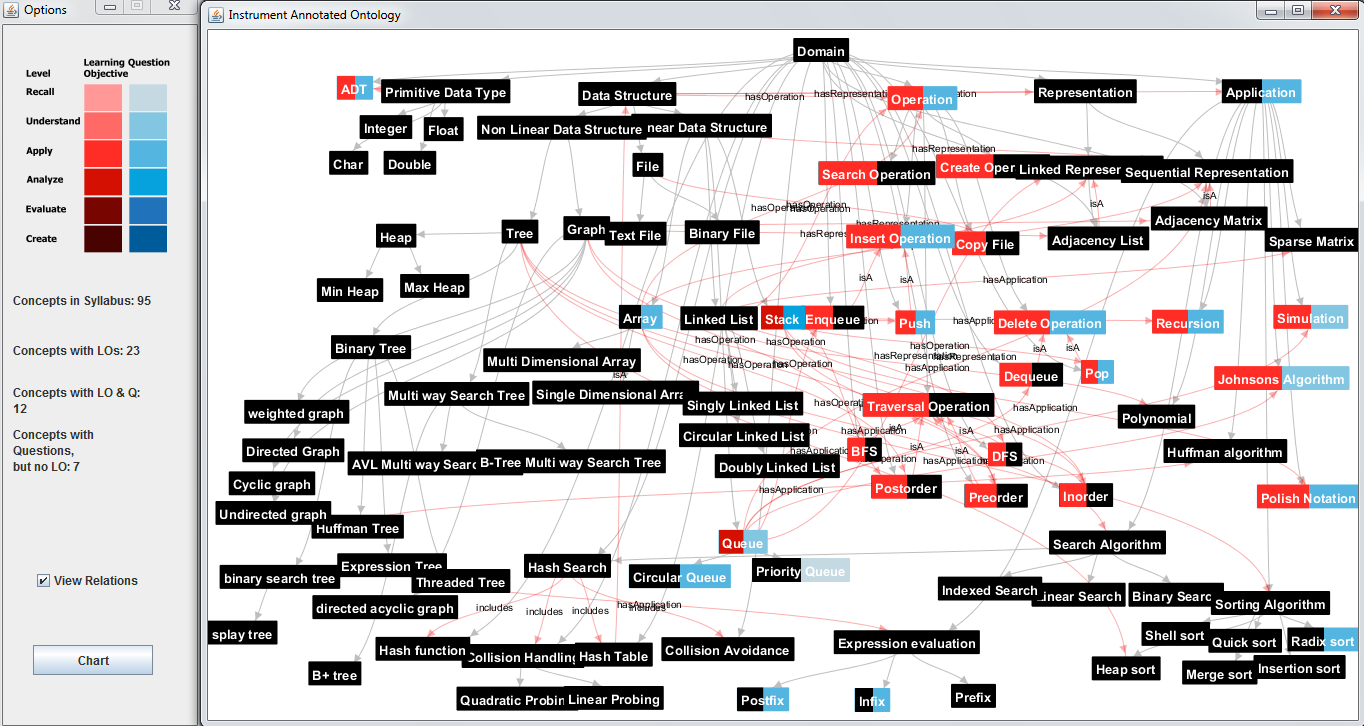 17-10-2017
Framework for generation and evaluation of Assessment Instrument
75
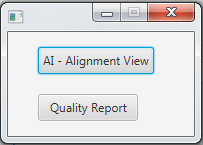 17-10-2017
Framework for generation and evaluation of Assessment Instrument
76
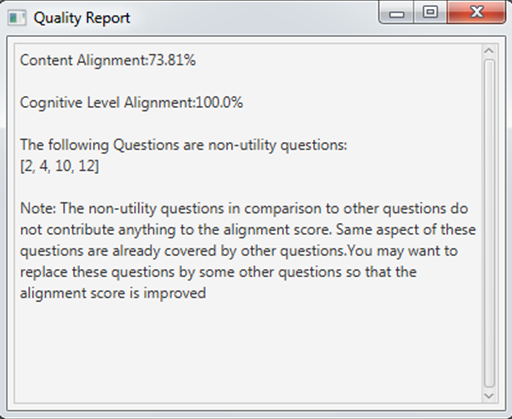 17-10-2017
Framework for generation and evaluation of Assessment Instrument
77
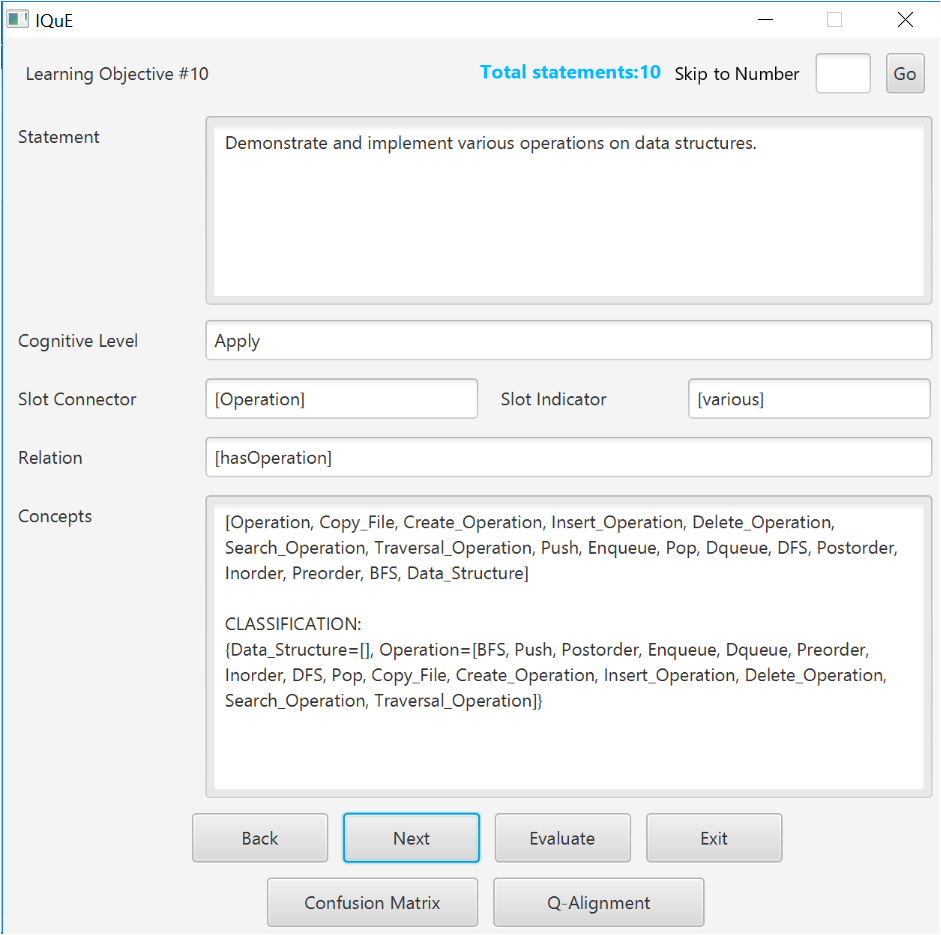 17-10-2017
Framework for generation and evaluation of Assessment Instrument
78
Content Alignment Matrix (CAM)
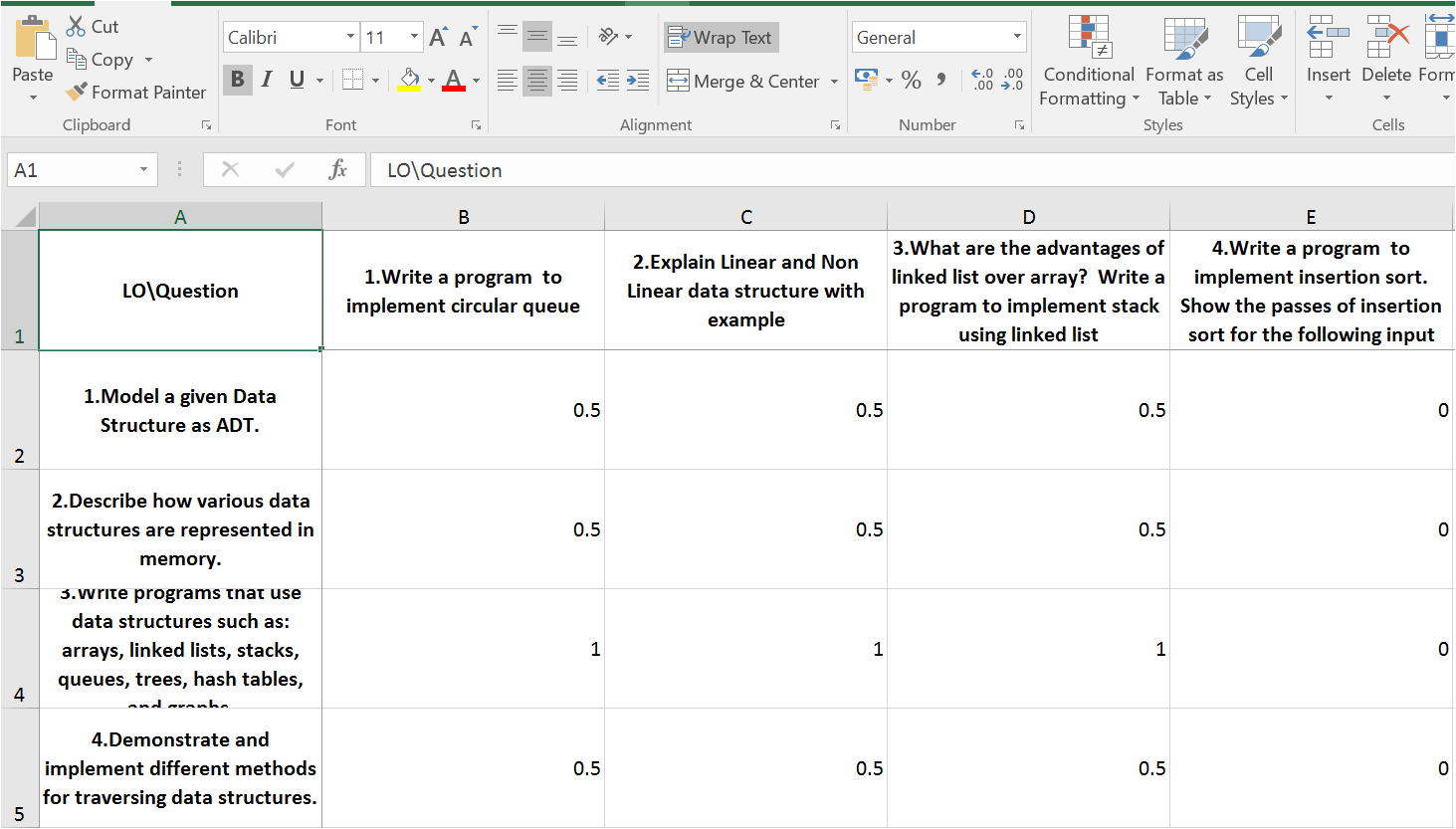 17-10-2017
Framework for generation and evaluation of Assessment Instrument
79
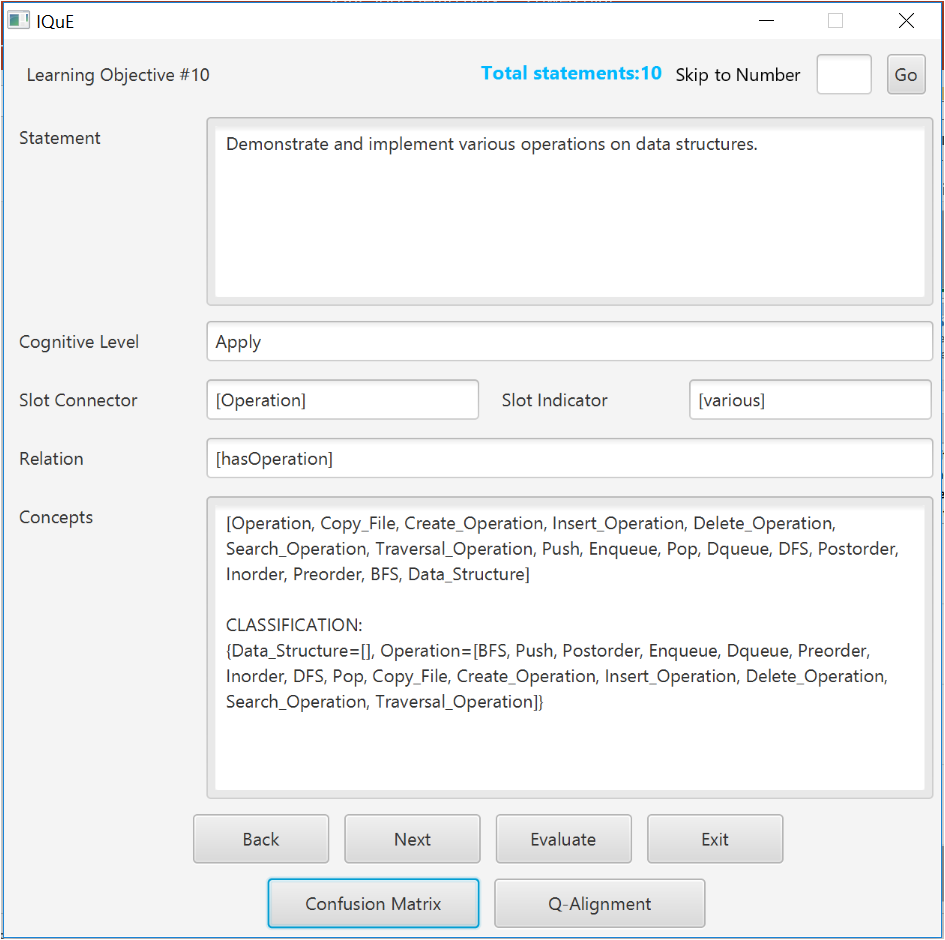 17-10-2017
Framework for generation and evaluation of Assessment Instrument
80
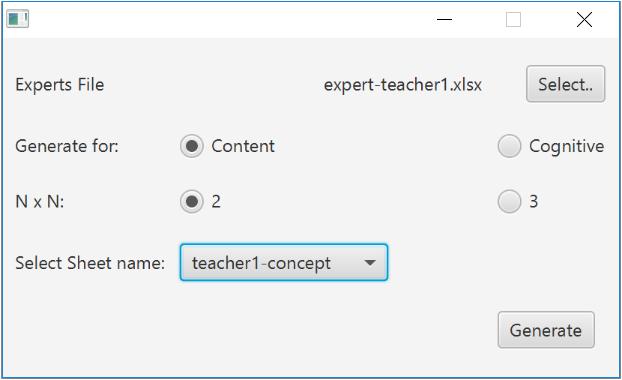 17-10-2017
Framework for generation and evaluation of Assessment Instrument
81
Confusion Matrix: Content
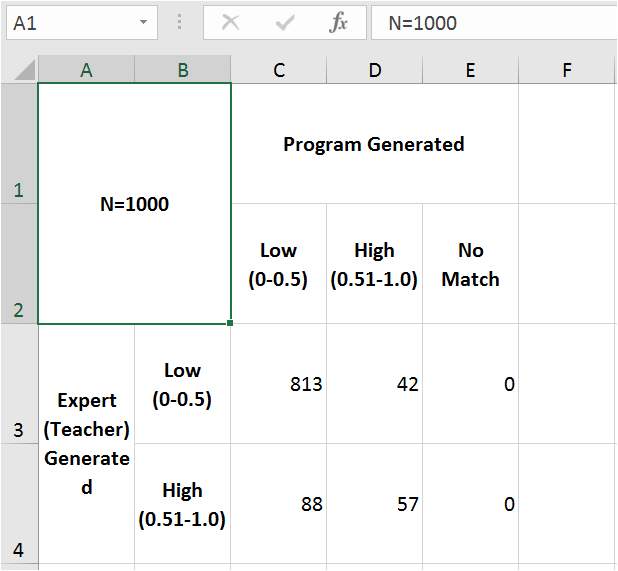 17-10-2017
Framework for generation and evaluation of Assessment Instrument
82
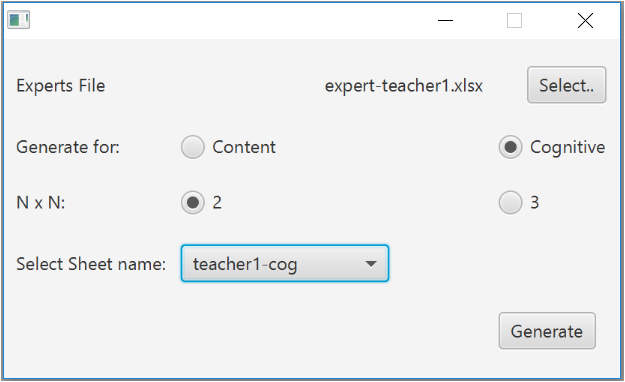 17-10-2017
Framework for generation and evaluation of Assessment Instrument
83
Confusion Matrix: Cognitive Level
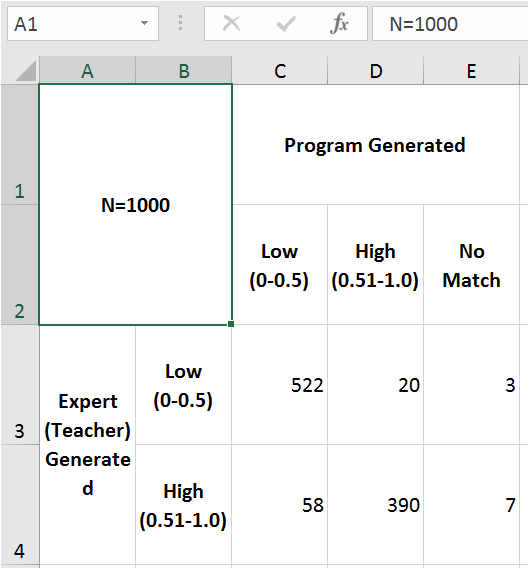 RETURN
17-10-2017
Framework for generation and evaluation of Assessment Instrument
84
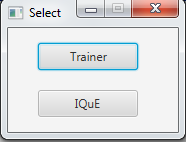 17-10-2017
Framework for generation and evaluation of Assessment Instrument
85
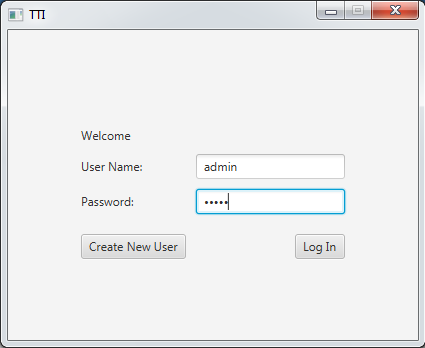 17-10-2017
Framework for generation and evaluation of Assessment Instrument
86
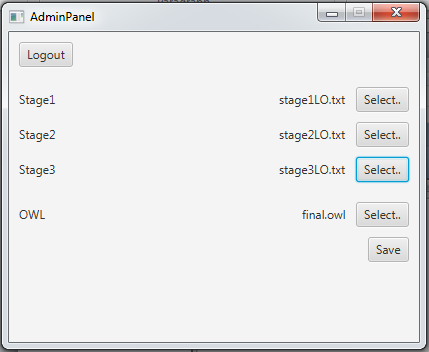 17-10-2017
Framework for generation and evaluation of Assessment Instrument
87
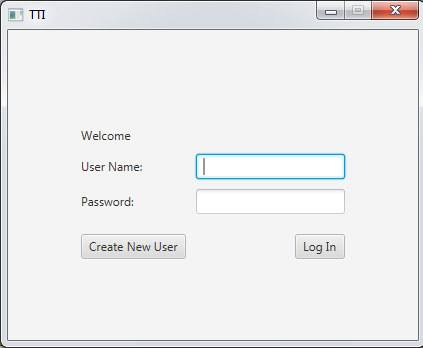 17-10-2017
Framework for generation and evaluation of Assessment Instrument
88
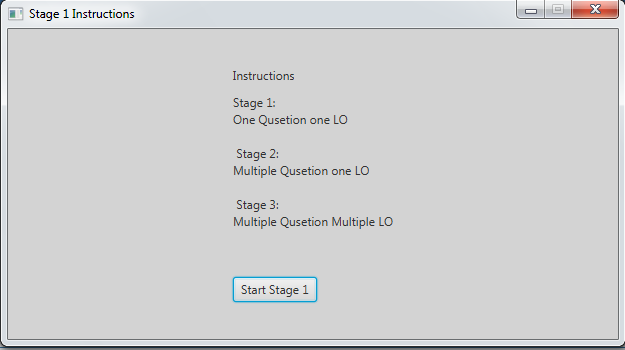 17-10-2017
Framework for generation and evaluation of Assessment Instrument
89
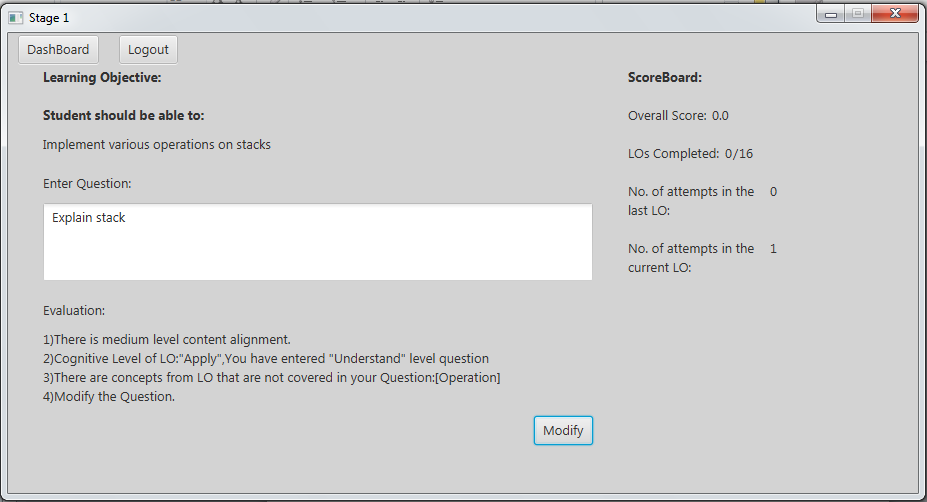 17-10-2017
Framework for generation and evaluation of Assessment Instrument
90
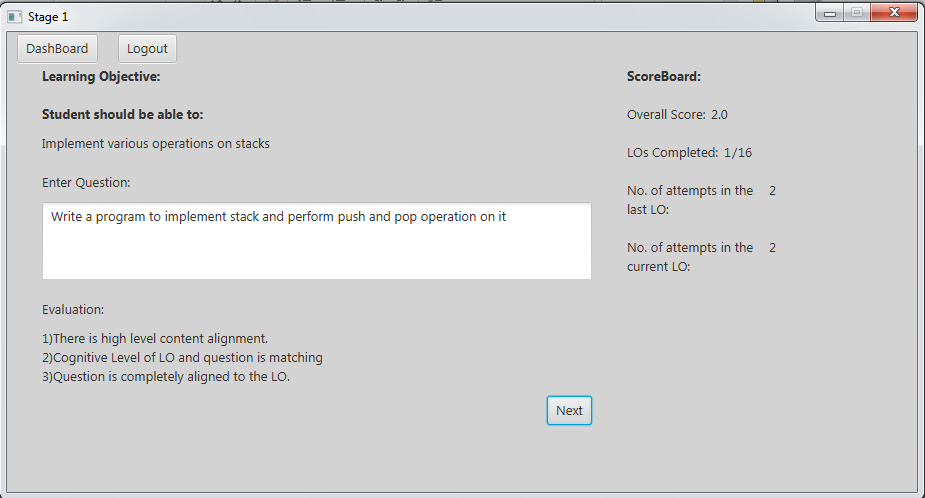 17-10-2017
Framework for generation and evaluation of Assessment Instrument
91
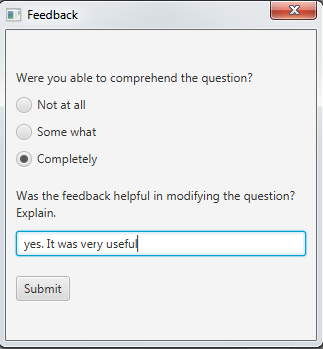 17-10-2017
Framework for generation and evaluation of Assessment Instrument
92
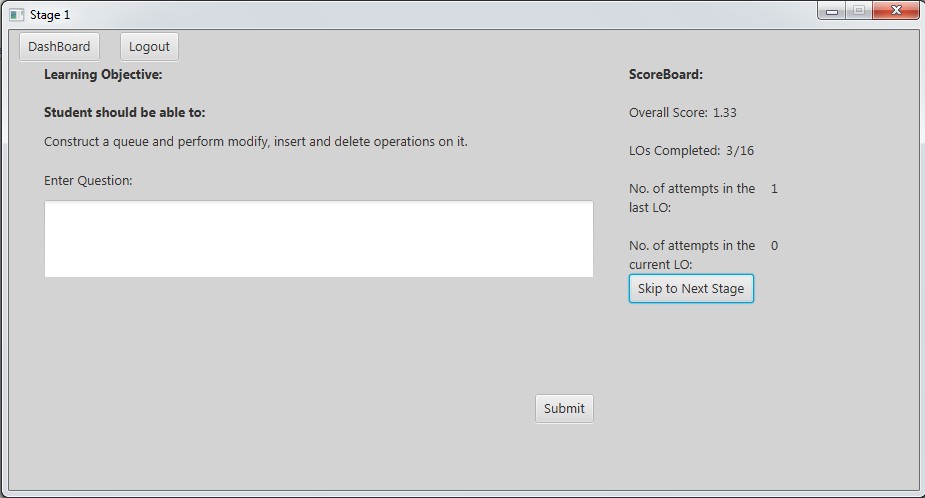 17-10-2017
Framework for generation and evaluation of Assessment Instrument
93
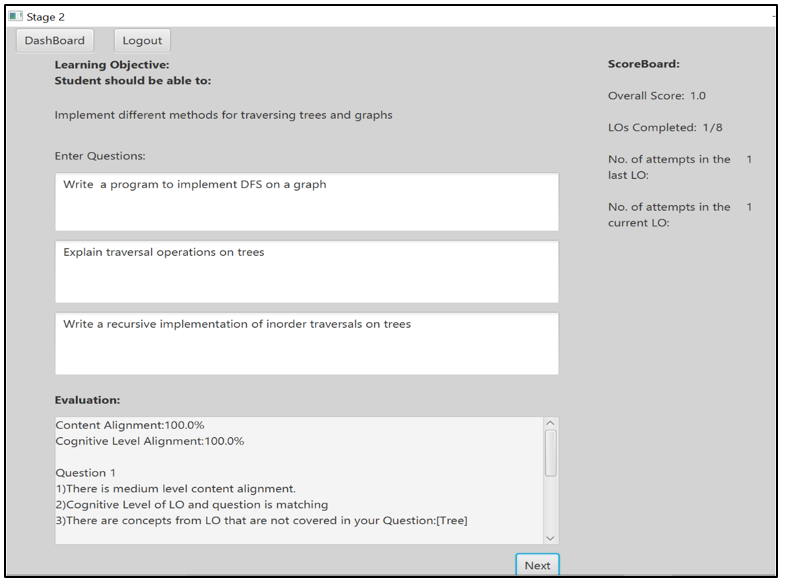 17-10-2017
Framework for generation and evaluation of Assessment Instrument
94
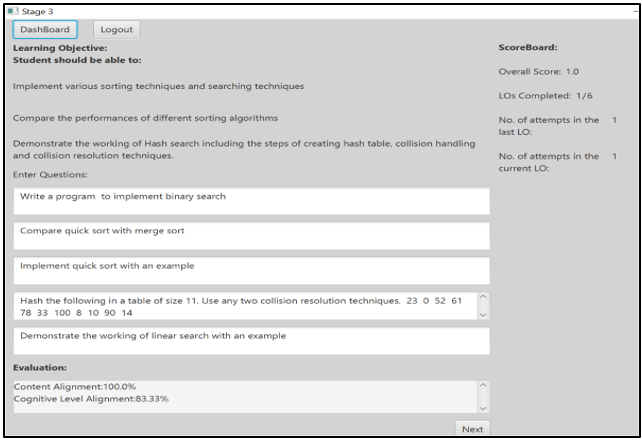 17-10-2017
Framework for generation and evaluation of Assessment Instrument
95
Dashboard
Scoreboard
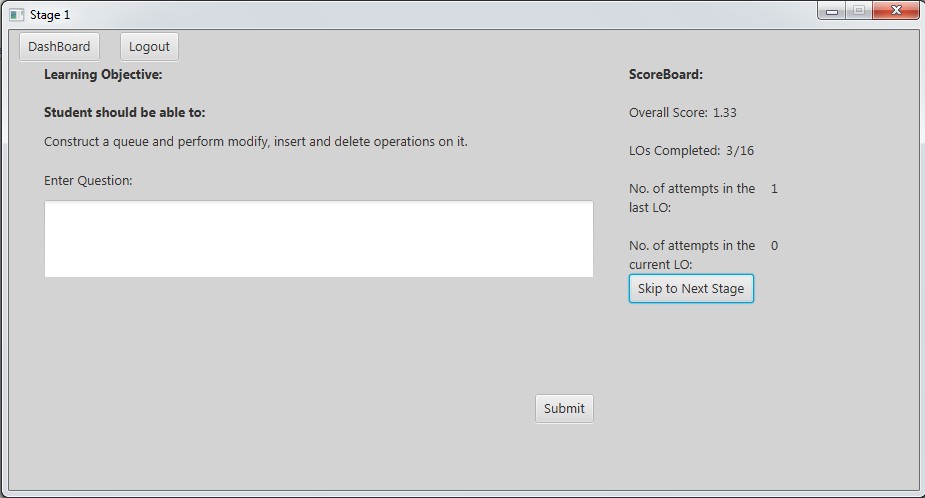 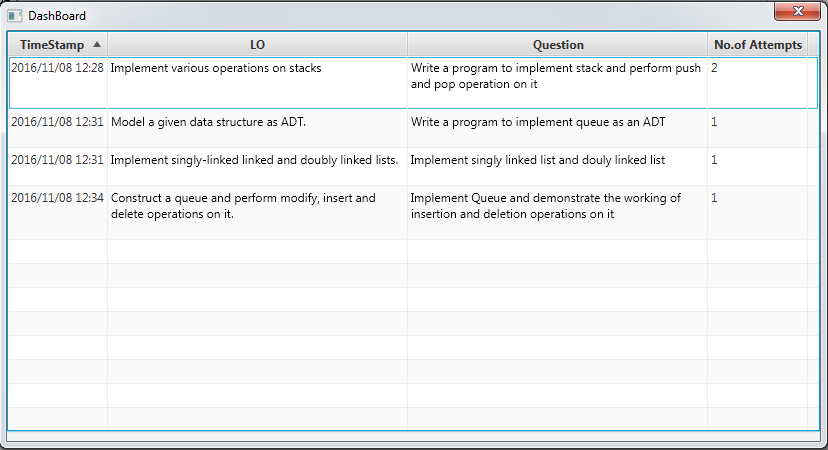 RETURN
17-10-2017
Framework for generation and evaluation of Assessment Instrument
96
Accuracy =72%
Accuracy =72%
17-10-2017
Framework for generation and evaluation of Assessment Instrument
97
Accuracy =85%
Accuracy =85%
17-10-2017
Framework for generation and evaluation of Assessment Instrument
98